Fondos Next Generation en España
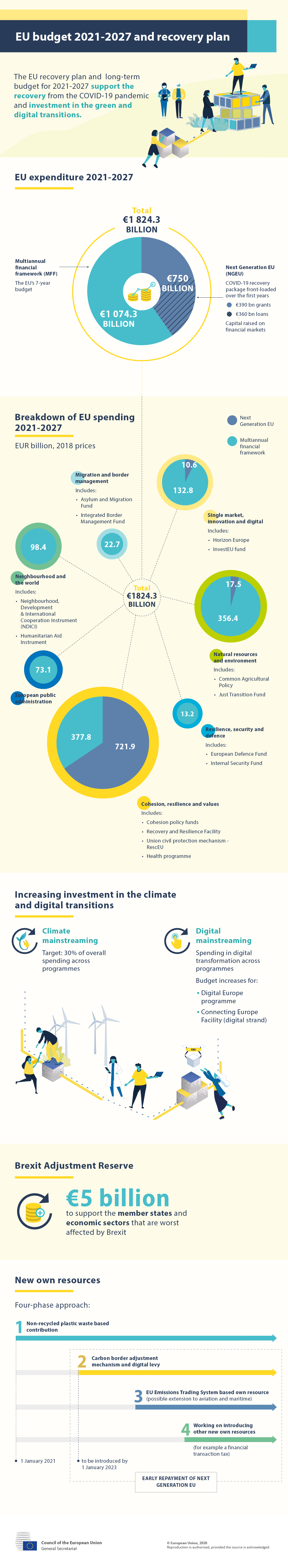 Next Generation UE (transferencias directas)
React UE: 12,436 millones de € (CCCAA)
Mecanismo de Recuperación y Resiliencia (MRR): 70.000 millones de €
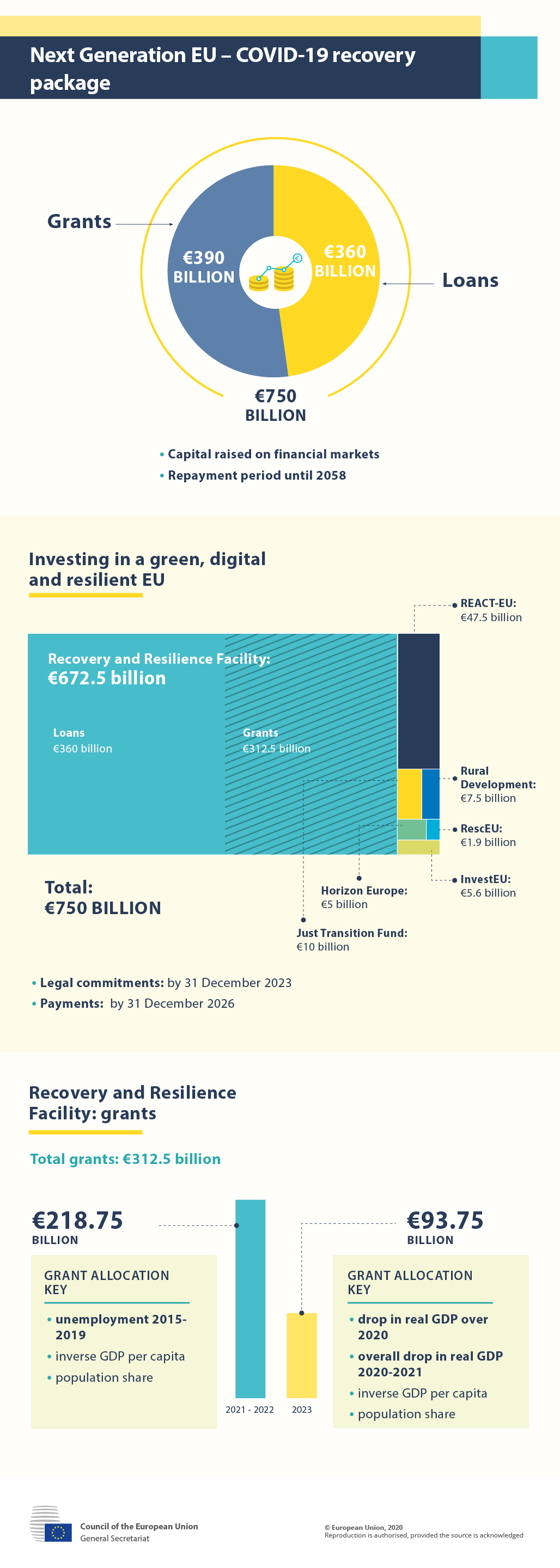 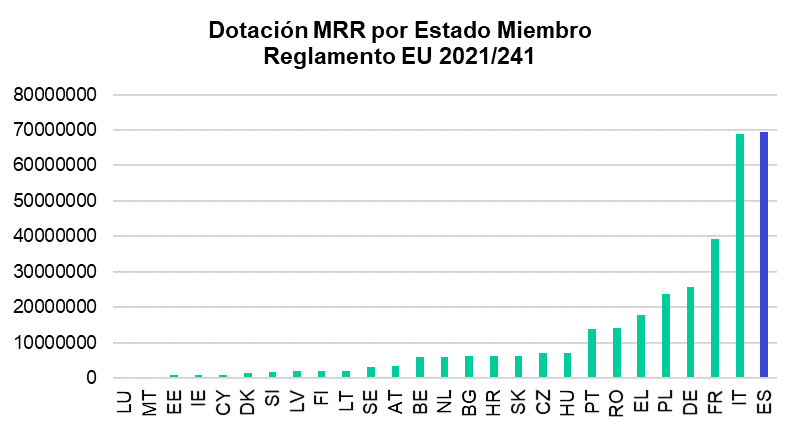 España es el primer país de la UE con mayor dotación de Fondos de Recuperación
Fondos Next Generation en España
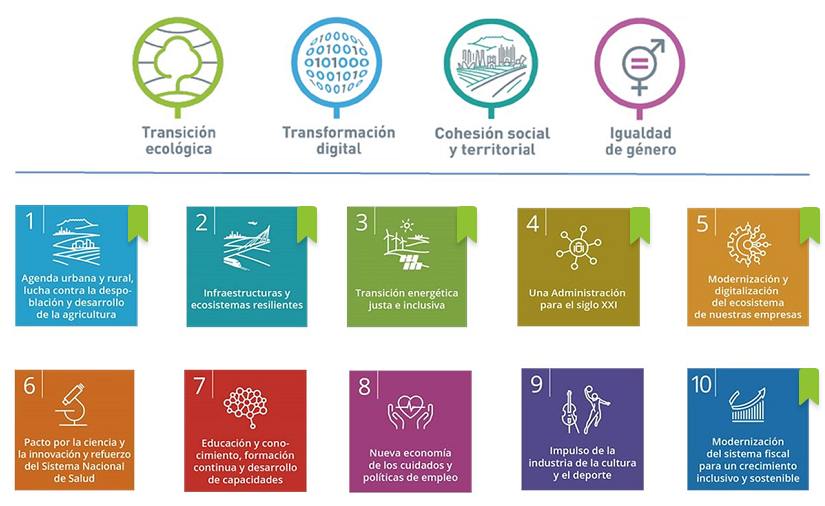 20,7%
7,1%
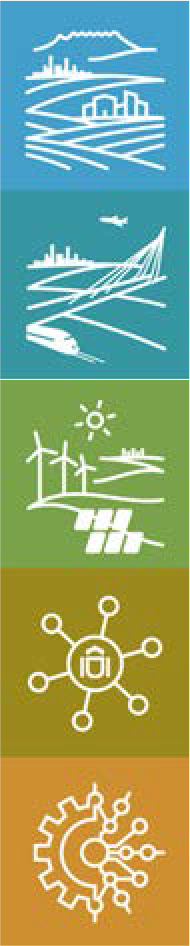 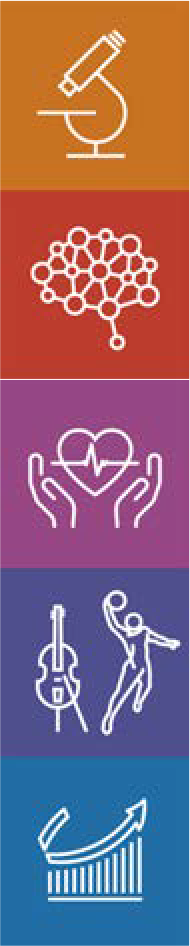 Pacto por la ciencia y la innovación. Refuerzo  a las capacidades del Sistema Nacional de Salud

Educación y conocimiento, formación  continua y desarrollo de capacidades
4.949 M€
10,5%
15,0%
7.317 M€
69.528 M €
7,0%
1,2%
VIII. Nueva economía de los cuidados y  políticas de empleo
4.855 M€
9,2%
IX. Impulso de la industria de la cultura y  el deporte
825 M€
6,2%
23,1%
X. Modernización del sistema fiscal
para un crecimiento inclusivo y sostenible
–
Verde
Digital
40,29%
29,58%
2
Amplía información en este Link
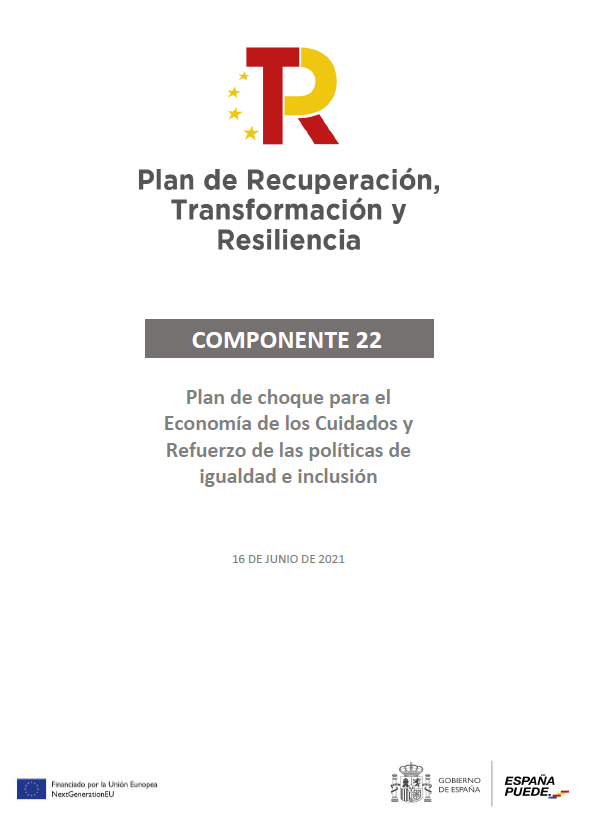 Fondos Next Generation en España
10 POLÍTICAS PALANCA
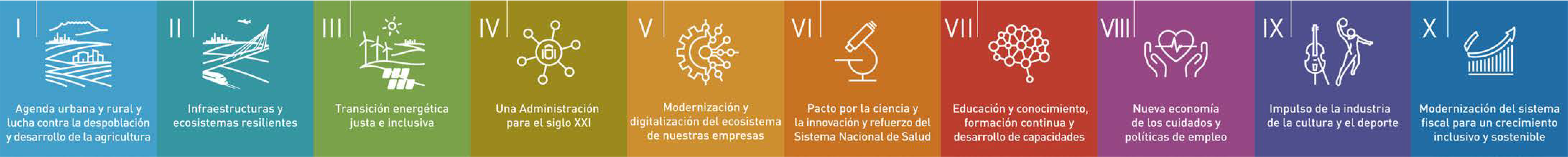 30 COMPONENTES ( 110 INVERSIONES + 102 REFORMAS)
COMPONENTE 22. Plan de choque para la Economía de los Cuidados y Refuerzo de las políticas de igualdad e inclusión.
1. Descripción general del componente
Inversión
Periodificación
Enumeración de inversiones
Enumeración de actuaciones (vinculadas a las inversiones)
2. Detalle de cada actuación
Descripción de la actuación
Descripción de la financiación
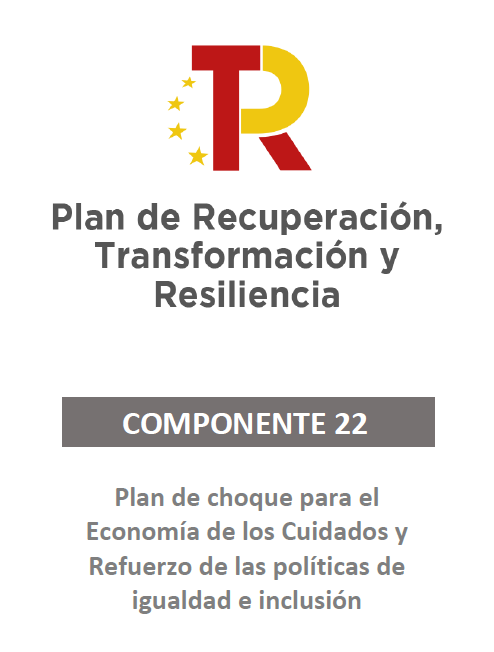 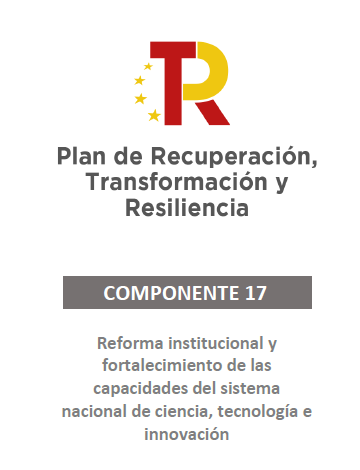 COMPONENTE 22. Plan de choque para la Economía de los Cuidados y Refuerzo de las políticas de igualdad e inclusión.
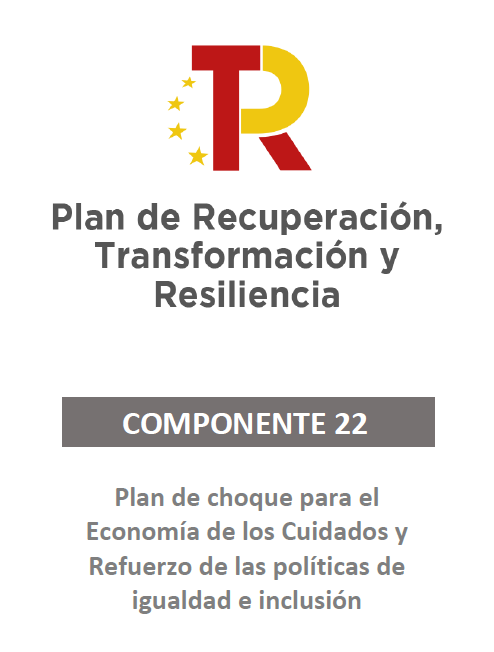 COMPONENTE 22. Plan de choque para la Economía de los Cuidados y Refuerzo de las políticas de igualdad e inclusión.
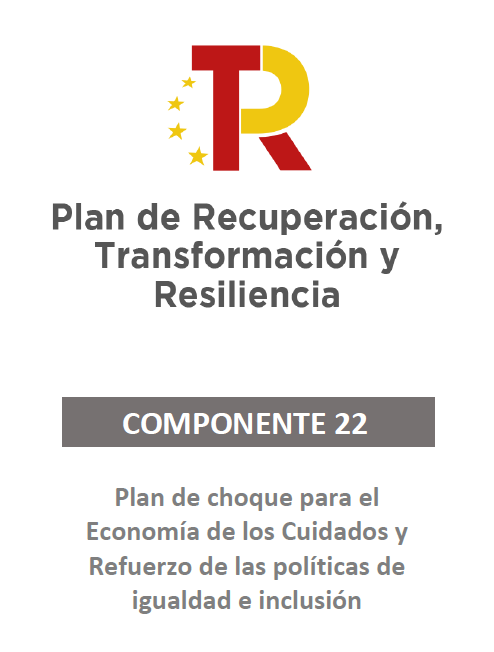 COMPONENTE 22. Plan de choque para la Economía de los Cuidados y Refuerzo de las políticas de igualdad e inclusión.
Contexto y resumen del Componente 22
El objetivo principal del componente 22 es la modernización y refuerzo del conjunto de los servicios sociales, con especial atención al modelo de cuidados de larga duración.
Entre otros aspectos, se pretende:
   -  Reforzar la atención a personas dependientes, transformando el modelo de cuidados de larga duración; y promoviendo una Ley Marco de Servicios Sociales;
   -  Innovación y nuevas tecnologías en los servicios sociales; reforzándose los servicios de atención a la infancia, y promoviéndose la accesibilidad universal en todos los ámbitos, se extenderán los servicios de atención integral a todas las potenciales víctimas de todas las formas de violencia contra las mujeres;
   -  Se reformará el modelo de acogida de solicitantes de asilo y protección humanitaria, se apoyará el crecimiento inclusivo, y se aumentará la tasa de empleo de las personas con Ingreso Mínimo Vital.
Para lograr todas estas metas, el componente 22 plantea 5 inversiones diferentes con financiación asociada, suponiendo un coste total de 3.502.050.000 €, de los cuales 2.492.000.000 € se corresponden a la inversión bajo el Mecanismo de Recuperación y Resiliencia.
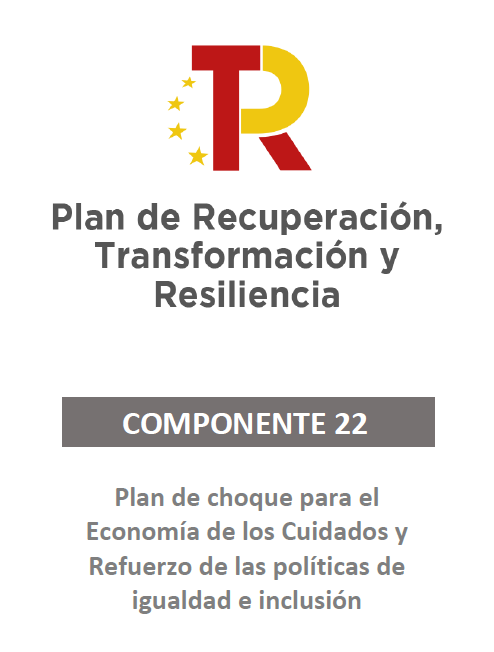 COMPONENTE 22. Plan de choque para la Economía de los Cuidados y Refuerzo de las políticas de igualdad e inclusión.
Detalle de las inversiones y actuaciones
Plan de apoyos y cuidados de larga duración: desinstitucionalización, equipamientos y tecnología
Esta inversión se centra en 6 actuaciones distintas, entre las que destacan las siguientes:
Evaluación de la situación actual de las políticas de cuidados, especialmente del Sistema para la Autonomía y Atención a la Dependencia, señalando las necesidades de mejora.
Financiar al menos cuatro proyectos piloto, para demostrar cómo funcionan las nuevas políticas y para utilizarlas como experiencias de aprendizaje.
Implementación de la inversión: para las dos actuaciones seleccionadas, el Ministerio de Derecho Sociales y Agenda 2030 dirigirá y ejecutará los procesos de evaluación y análisis propuestos, contando con asistencia técnica externa; también seleccionará los proyectos piloto de innovación que se vayan a financiar, monitorizándolos y evaluándolos. En la ejecución de estos proyectos participarán los servicios sociales públicos de las CCAA y entidades locales, pudiendo contarse con entidades del Tercer Sector u otras entidades especializadas.
Admón. ejecutora: Ministerio de Derechos Sociales y Agenda 2030, CCAA y Entidades Locales.
Tamaño de la inversión: 2.083.900.000 €. Desglose: 541 M€ (2021), 726 M€ (2022), 816,9 M€ (2023)
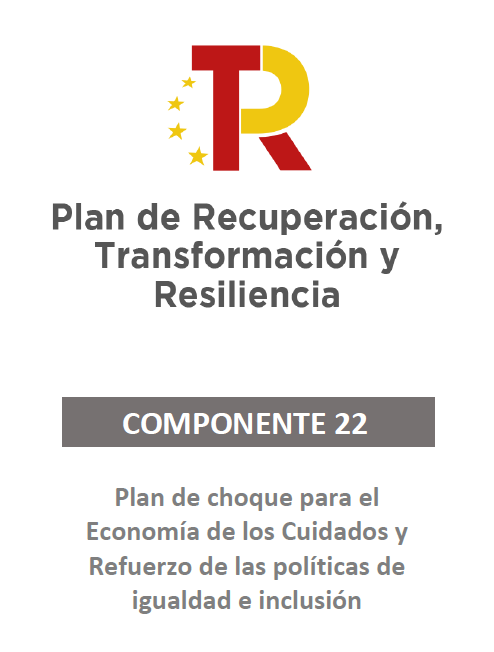 COMPONENTE 22. Plan de choque para la Economía de los Cuidados y Refuerzo de las políticas de igualdad e inclusión.
Detalle de las inversiones y actuaciones
Plan de Modernización de los Servicios Sociales: Transformación tecnológica, innovación, formación y refuerzo de la atención a la infancia
Inversión centrada en 6 actuaciones distintas, entre las que destacan las siguientes:
Desarrollar e implementar herramientas tecnológicas específicas para la mejora de los sistemas de información y gestión de los servicios sociales (39 M€): Sistema de Información Estatal de Servicios Sociales (SIESS), Herramienta telemática de análisis de proyectos desarrollados por las entidades del Tercer Sector, Herramientas informáticas de gestión de programas presupuestarios relacionados con servicios sociales y Plataforma online para centralizar la información en materia de cuidados.
Invertir en aspectos relacionados con la atención a la infancia y la adolescencia (50 M€), como es por ejemplo la creación, adaptación y mejora de infraestructuras residenciales basadas en estándares de calidad que garanticen las medidas de higiene y salud, la disponibilidad de espacios adecuados para el estudio y ocio, la eliminación de barreras arquitectónicas, etc.
Implementación de la inversión: los fondos destinados a los proyectos piloto y mejora de la atención a la infancia y adolescencia (punto 2) serán ejecutados por las CCAA, distribuyendo el Ministerio de Derechos Sociales y Agenda 2030 los fondos entre los proyectos de inversión presentados por las CCAA.
Admón. ejecutora: Ministerio de Derechos Sociales y Agenda 2030, Ministerio de Igualdad, CCAA y Entidades Locales
Tamaño de la inversión: 875.100.000 €. Desglose: 288,3 M€ (2021), 275,7 M€ (2022), 311,1 M€ (2023)
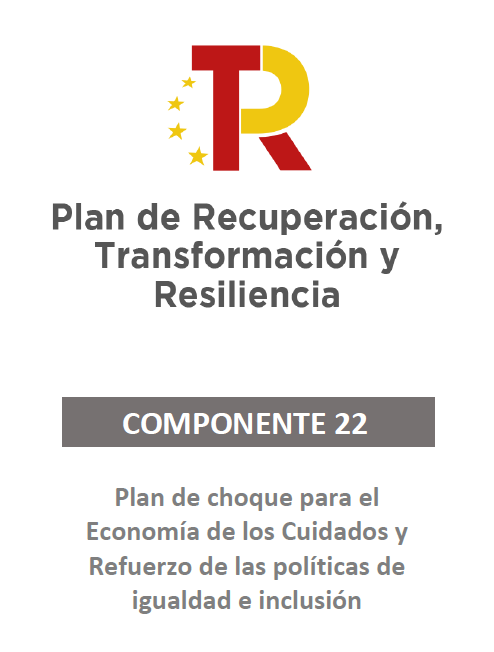 COMPONENTE 22. Plan de choque para la Economía de los Cuidados y Refuerzo de las políticas de igualdad e inclusión.
Detalle de las inversiones y actuaciones
Plan España País Accesible
Inversión centrada en diversas posibles inversiones para mejorar la accesibilidad desde una perspectiva integral, entre las que destacan las siguientes (aprox. 5 M€ por CA):
Accesibilidad física y sensorial en Centros Educativos.
2I+D+i en el campo de la accesibilidad, centrándose esta inversión en proyectos de investigación a través de un nuevo Centro Estatal de Accesibilidad Cognitiva, en colaboración con el CDTI. El cálculo de estos proyectos toma como referencia los costes de proyectos de innovación impulsados por Universidades, la Fundación ONCE o el CEAPAT.
Implementación de la inversión: el fondo se distribuiría según competencias en la Administración.
Admón. ejecutora: Ministerio de Derechos Sociales y Agenda 2030, CCAA y Entidades Locales.
Tamaño de la inversión: 197.600.000 €. Desglose: 81,2 M€ (2021), 58,8 M€ (2022), 57,7 M€ (2023)
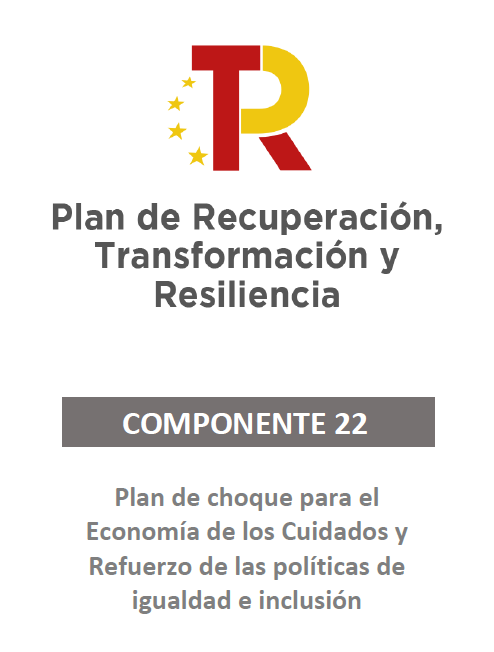 COMPONENTE 22. Plan de choque para la Economía de los Cuidados y Refuerzo de las políticas de igualdad e inclusión.
Detalle de las inversiones y actuaciones
Plan España te protege contra la violencia machista
Inversión centrada en la ampliación del servicio de atención telefónica y telemática con un nuevo servicio personalizado de orientación sociolaboral y de acompañamiento para víctimas de violencia contra las mujeres. Esto incluye una modernización y ampliación de los dispositivos de atención y protección a las víctimas, debido a la detección de carencias tanto de diseño como de cobertura:
Mejora integral del servicio de dispositivos de control de las medidas de protección a las mujeres víctimas, con el objetivo de extenderlos a víctimas de las formas de violencia contra las mujeres. Desglose del presupuesto para esta actuación (48.000.000 €): 4,5 M€ de coste actual, 1,2 M€ de mejora y digitalización del servicio, 10,5 M€ para extensión al resto de formas de violencia contra las mujeres; y todos estos costes multiplicados por 3 años.
Implementación de la inversión: licitación de los sistemas de seguimiento por medios telemáticos de las medidas y penas de alejamiento en materia de violencia de género.
Admón. ejecutora: AAPP en sus distintos niveles.
Tamaño de la inversión: 153.400.000 €. Desglose: 48,4 M€ (2021), 71,8 M€ (2022), 33,2 M€ (2023)
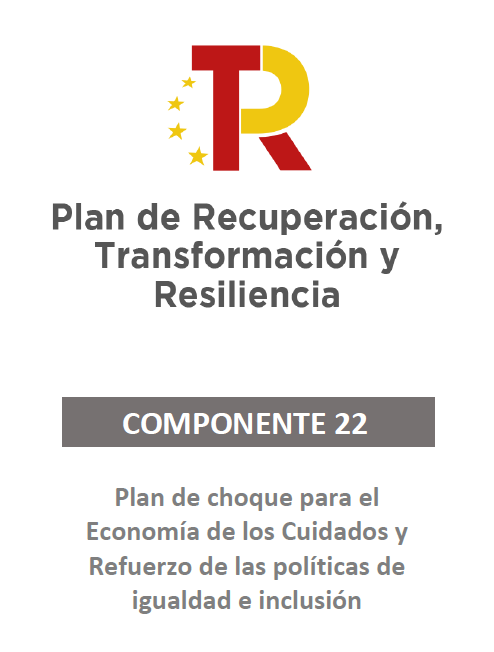 COMPONENTE 22. Plan de choque para la Economía de los Cuidados y Refuerzo de las políticas de igualdad e inclusión.
Detalle de las inversiones y actuaciones
Incremento de la capacidad y eficiencia del sistema de acogida de solicitantes de asilo
en el diseño y puesta en marcha de un sistema de información que facilite la asignación de plazas de solicitantes de asilo entre las comunidades autónomas; el diseño de una aplicación informática permitirá la participación de las CCAA en el futuro, a medida que estas se incorporen a la atención a los solicitantes de asilo, tal y como corresponde a sus competencias:
Implementación de la inversión:
Evaluación de la arquitectura digital y sistema de información actual, y diseño del nuevo sistema.
Implementación e implantación de la nueva arquitectura digital.
Admón. ejecutora: Ministerio de Inclusión, Seguridad Social y Migraciones.
Tamaño de la inversión: 190.000.000 €. Desglose: 41 M€ (2021), 57,9 M€ (2022), 91,1 M€ (2023)
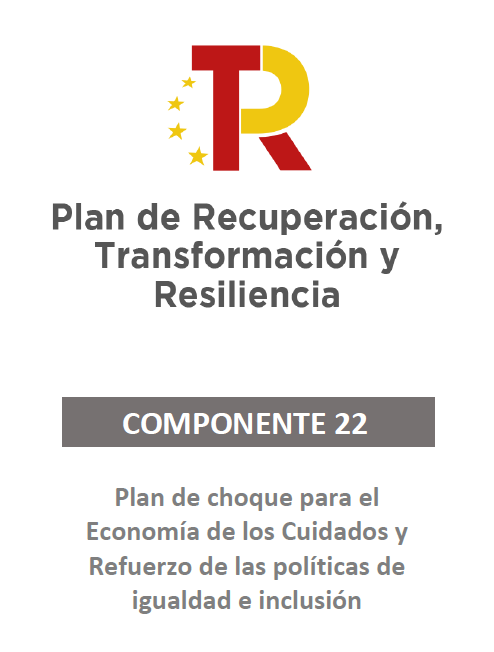